Facility Inspection ModuleIACUC Training
Janna Barcelo, Deborah Holland, Sally Light, 
Gregory Reinhard, Obed Rutebuka
Goal
The goal of this IACUC training module is to provide an understanding of the facility inspection process to safeguard animal welfare.
Objectives
Define responsibility of IACUC members
Perform an inspection
Identify and classify deficiencies 
Create a report documenting the findings/results and a corrective action plan
[Speaker Notes: PDF download = facilitator manual]
Objective 1:
Define responsibility of IACUC members
Regulations: Facility Inspections of the Animal Care and Use Program
Requirement:
“The committee is responsible for oversight and evaluation of the entire Program and its components…”
The Guide 8th edition
Semiannual Review:
Requirement:
“Review, at least once every six months, the research facility’s program for humane care and use of animals, …;
“Inspect, at least once every six months, all of the research facility’s animal facilities, including animal study areas, ….”
		USDA Regulations and PHS Policy
Participants
Who should be part of the inspection team?
IACUC members – at least 2 for USDA species
Optional: (but may be very helpful)
Veterinarian
Facility manager, supervisors
IACUC/PAM administrative staff
Others:
Health and safety officer
Facility maintenance representative
[Speaker Notes: PHS only- The IACUC determine the review process and check your OLAW assurance process]
Inspection Team
Prepare the Investigators
Email notification of inspection date and time (optional)
Information about facility inspection
Copy of last inspection report 
List of active protocols (if inspecting PI care or  satellite facilities) 
Inspection route plan or map - facilities, PI labs
Checklist – (optional)
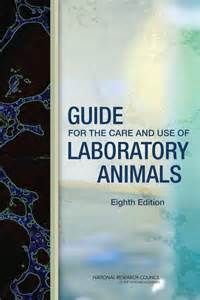 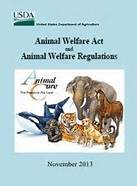 Team Tools
Animal Welfare Act and Animal Welfare Regulations
Guide for the Care and Use of Laboratory Animals
Guide for the Care and Use of Agricultural Animals in Research and Teaching
OLAW Guidelines for Oversight of Animal Activities in Satellite Facilities, Study Areas, Laboratories and Special Procedure Areas

Other references:   
Occupational Health and Safety in the Care of Laboratory Animals
Biosafety in Microbiological and Biomedical Laboratories
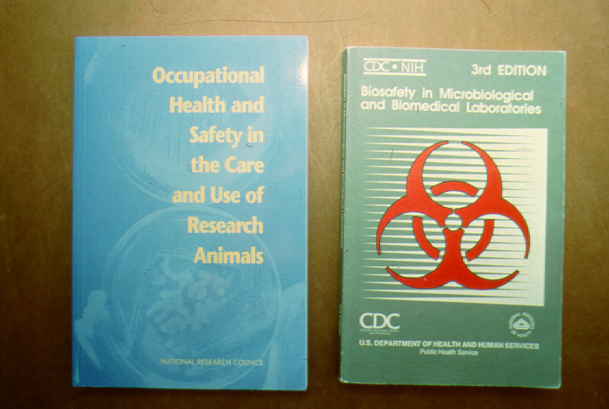 Think - Pair - Share
What are you being asked to do?
Why are you being asked to do this?
[Speaker Notes: Separate participants into groups to discuss the questions. Groups can report out their answers. The facilitator or individual groups can record the answers on a white board.

What are you being asked to do?

Why are you being asked to do this?]
Objective 2:
Perform an inspection
Start with the Animals

and work to the Walls
Start with the animals and work to the walls
[Speaker Notes: Start with the animals and work to the walls.]
Microenvironment (Primary Enclosure)
The physical environment immediately surrounding the animal
a cage, pen or stall
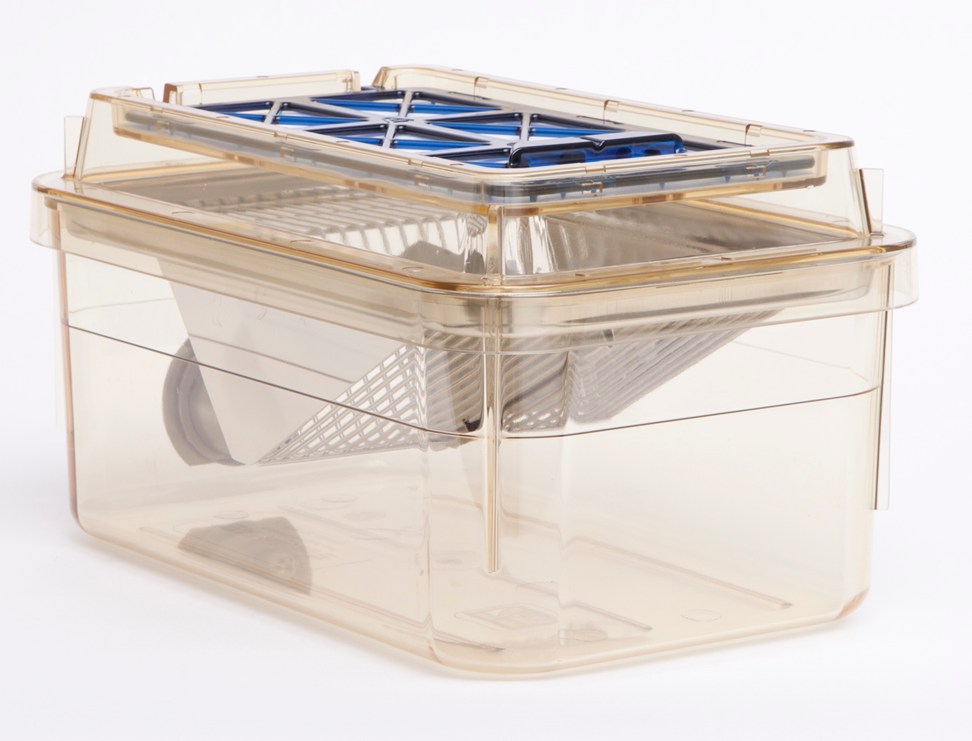 [Speaker Notes: Cage density]
SHOUT OUTMicroenvironment
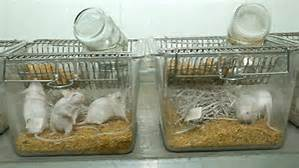 [Speaker Notes: What are things to note in these pictures?

What should the microenvironment include?]
Microenvironment (Primary Enclosure)
The physical environment immediately surrounding the animal
a cage, pen or stall  
This enclosure should:
Allow for normal physiologic and behavioral needs of the animal
Allow easy access to food and water
Provide adequate ventilation
Allow animal to remain dry and clean
Provide a secure environment free from sharp edges
Be kept in good repair
Include appropriate environmental enrichment
Meet cage density standards
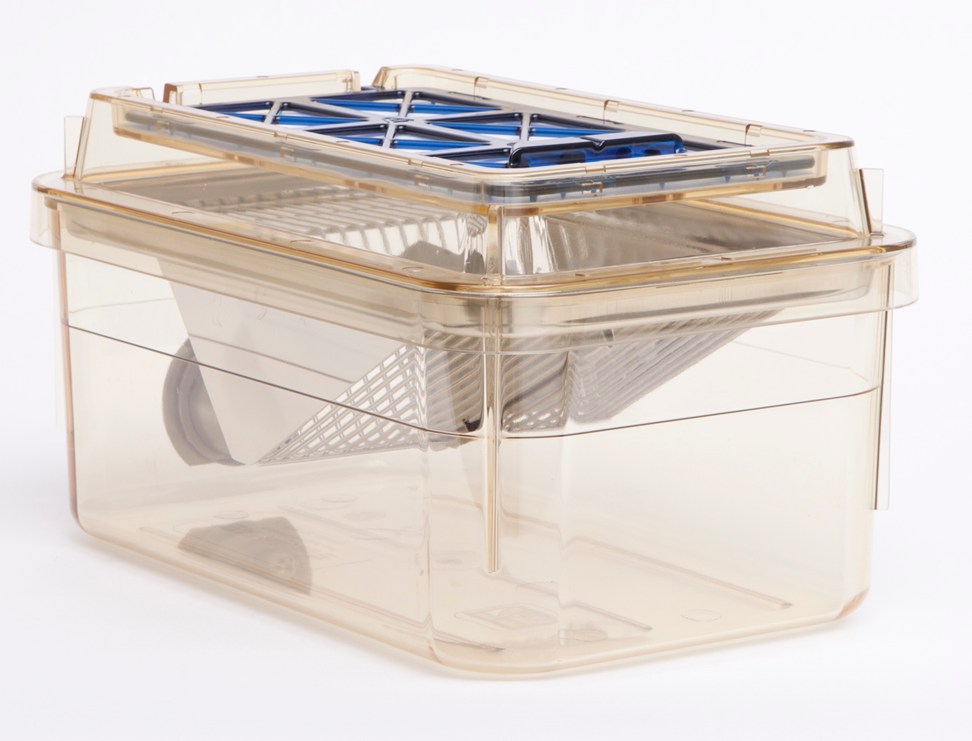 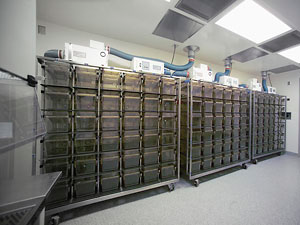 Macroenvironment(Secondary Enclosure)
Physical environment of the room, barn or outdoor habitat of the research animals
Includes:
Construction
Cleanliness
Temperature
Humidity
Ventilation rate
Lighting
Security
Pest control
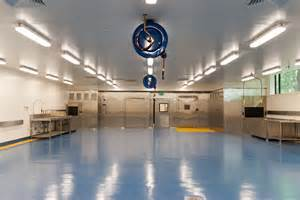 [Speaker Notes: What do you think you should check about a colony room or cage wash area.]
Virtual Walk Through
[Speaker Notes: Activity log completed?
What is the Temp/Humidity?
Is the air flowing? 
Does it small okay?]
Fish Facility
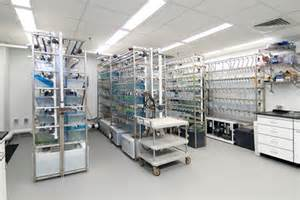 [Speaker Notes: Guide 
Cleanliness of room
Filter maintenance
Temp/Humidity
Water Temperature]
Objective 3:
Identify deficiencies and categorize them
Deficiencies - Definition
USDA / PHS
A significant deficiency is defined as one that, in the judgment of the IACUC or the Institutional Official, is or may be a threat to the health or safety of animals. 
HVAC
Electrical or watering systems
Failure of such systems sufficient to affect critical housing and operational areas
Situations such as natural disasters that cause injury, death, or severe distress to animals
A minor deficiency refers to a problem for which an immediate solution is not necessary to protect life or prevent distress. 
peeling or chipped paint
Pests
Improper signage
Food barrel without a top
Cluttered hallways
PPE
Observation (optional) - items to note that were very good or not quite a deficiency, or an out of scope item
[Speaker Notes: From Animal welfare regulations § 2.31 –

If program or facility deficiencies are noted, the reports must contain a reasonable and specific plan and schedule with dates for correcting each deficiency.  Not correcting a significant deficiency in the accordance to the plan is reportable to the USDA.

For USDA regulated facilities: Any failure to adhere to the plan and schedule that results in a significant deficiency remaining uncorrected shall be reported in writing within 15 business days by the IACUC through the Institutional Official, to APHIS and any federal agency funding that activity.]
Microenvironment Pop Quiz: What is Wrong?
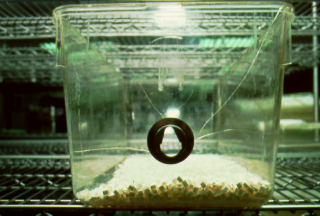 What is wrong? This plastic shoe box cage, for housing rodents, is cracked (arrows) 
Why is it wrong? It cannot be adequately sanitized.  
What are you going to do? Cages in poor condition or repair should be disposed of and replaced as soon as possible.
Microenvironment Pop Quiz: What is Wrong?
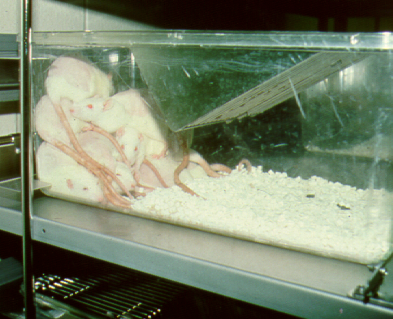 What is wrong? Overcrowded cage.
Why is it wrong? Not enough room for normal animal behavior and physiological functions.
What are you going to do? Separate animals out for appropriate cage size to animal number ratio.
(Staged)
Objective 4:
Reporting findings / results and creating corrective action plans
Inspection findings
Types of information that it should contain
“What, Why, What” Format

Information needed
Building/Room number
PI, Protocol Number or Facility Supervisor
Thorough description of the issue
Gives enough guidance to the responsible party
[Speaker Notes: The first “What” (in the “What, Why What” format) is addressed in the Inspection findings.

Ask the participants what kind of information should be included in the inspection finding.]
Create corrective action plans
Types of information that it should contain
“What, Why, What” Format

Information Needed
Indicate why the deficiency is a deficiency
Indicate what should be done to correct the deficiency
Feasible
Makes sense with the finding
Gives enough guidance to the responsible party
[Speaker Notes: The “Why and What” (in the “What, Why What” format) is addressed in the corrective action plan.]
Worksheet
With a partner / In a small group:
Part 1: Circle the deficiencies with the best descriptions.
Part 2: Match the appropriate corrective action plan with the circled deficiencies. Put the letter of the corrective action plan on the line next to the deficiency.

Large Group:
Go through the worksheet once everyone has completed it.
[Speaker Notes: Pass out Objective 4 local facility inspection worksheet]
Facility Inspection Concept Map
Exercise: Create a facility inspection concept map
What does the facility inspection:
Address
Evaluate
Facilitate
Results impact
[Speaker Notes: Facilitator may divide the participants into subgroups, each assigned with a category (Address, Evaluate, Facilitate, Results Impact)]
Facility Inspection Concept Map
Facility Inspection
Address
Evaluate
Facilitate
Results Affect
[Speaker Notes: Groups can make a list of items pertaining to their category. They can write it on a white board and present it to the group or just read the list out-loud during a “Share” session.]
Facility Inspection Concept Map
Facility Inspection
Address
Evaluate
Facilitate
Results Impact
Institution
IO / Senior Leadership
IACUC
PI & staff / students
Animal welfare
Research
Funding
Accreditation / Registration
Rank / Mission / Brand
Future recruitment
Animal program
Facility issues
Programmatic issues
Animal welfare concerns
Regulatory requirements
PAM
Compliance
Communication w/ vet services, IACUC, PIs, IO, appropriate depts. 
Recommendations for improvement
Animal welfare
Animal welfare
Adherence to SOPs, Regs, Guide, Policies
Staff knowledge
Adequate staffing & resources
Security
Safety
Facilities management
[Speaker Notes: Animal Welfare is a common theme in each category, which is the root of the regulations requiring facility inspections.]
Final (Summative) Test
Activity option #1
Facilitator creates a mock facility area that IACUC members can inspect. IACUC members can perform the inspection on their own time and turn in their reports to the facilitator. At a later date, the facilitator can bring the learners back together to discuss the facility room and inspection reports.
Activity option #2
Facilitator creates photos of problem facilities/facility areas. The learners can work individually, in pairs, or small groups. Learners create an inspection report based on the photo(s) they are given. Learners then share the report with the group.
Activity option #3
Facilitator can provide information regarding the virtual tour noted in the Resources section of this manual to the learners. Learners can view the tour and create facility inspections reports based on the tour. At a later date, the facilitator can bring the learners back together to discuss the virtual tour and review the inspection reports.
[Speaker Notes: Hand out the Facility Inspection Report]
Facility Inspection Report
[Speaker Notes: This report form can be modified to better reflect the forms used at a given institution.]
For Example:
For Example: What’s wrong with this picture?
What have you learned?
Defined responsibility of IACUC members
Performed an inspection
Identified and classified deficiencies 
Created a report documenting the findings/results and a corrective action plan